Financial Aid
2010
Jenny Peters
Do I qualify for financial aid?
Apply
Pell Grant
SEOG
CARE
BOGFW
Cal Grants A, B, C
Work Study
EOP&S
How to apply
http://www.fafsa.ed.gov
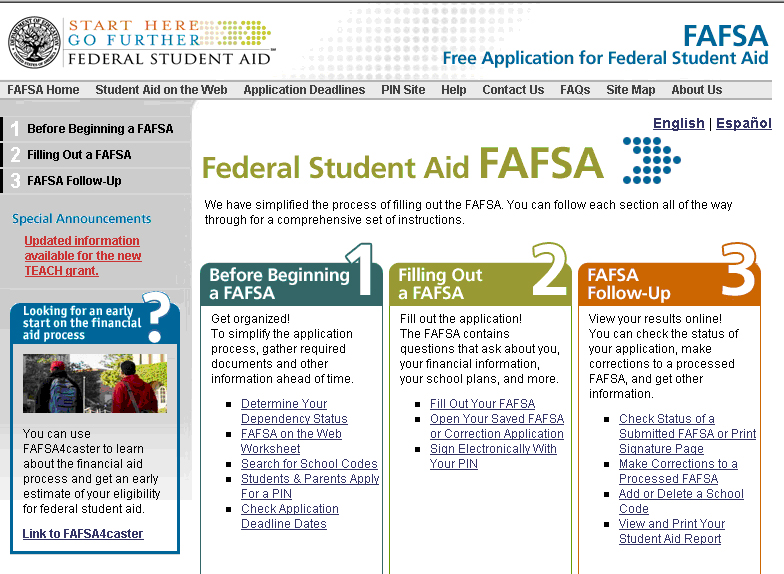 Apply now for 2010-2011
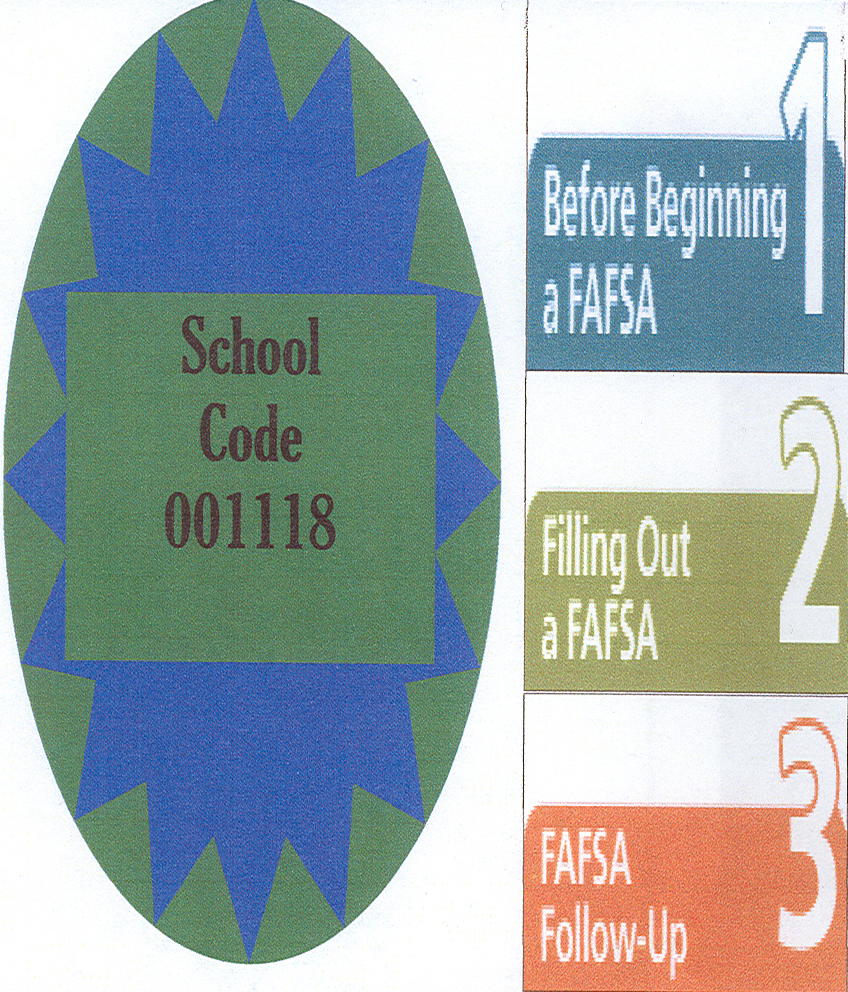 Apply for a FAFSA PIN number at: http://www.pin.ed.gov
Complete the FAFSA at http://www.fafsa.ed.gov
Check status online and go to the Financial Aid Office
Process
It takes 3-4 months to process FAFSA
FAFSA PIN versus BC PIN
Save money for books
SAR
Financial Aid Changes
Shorter application
Less information required
Easier online process
Financial Aid Probation
Withdrawal from college – pay back
70% rule
Appeal
Financial Aid Advisors
7:30 – 4:30 Monday -Thursday
8:00 – 11:00 Friday
What to bring:
All income tax information (or parent’s info)
Federal Tax return or W’2’s (if you are not required to file taxes)
Alien Registration number
Your FAFSA PIN number
Gades Card
Student photo ID
Print card for Library or Career Center
$15 sticker supports the Student Government Association  leadership (SGA) is optional. The sticker fee does provides:
5% discount at bookstore
4 Free Basketball game tickets
One free legal advise at Chain and Younger
Other discounts around town
Campus Card
Apply at Kern Schools
Student ID
Library Card
ATM/Debit Card
Add money to print
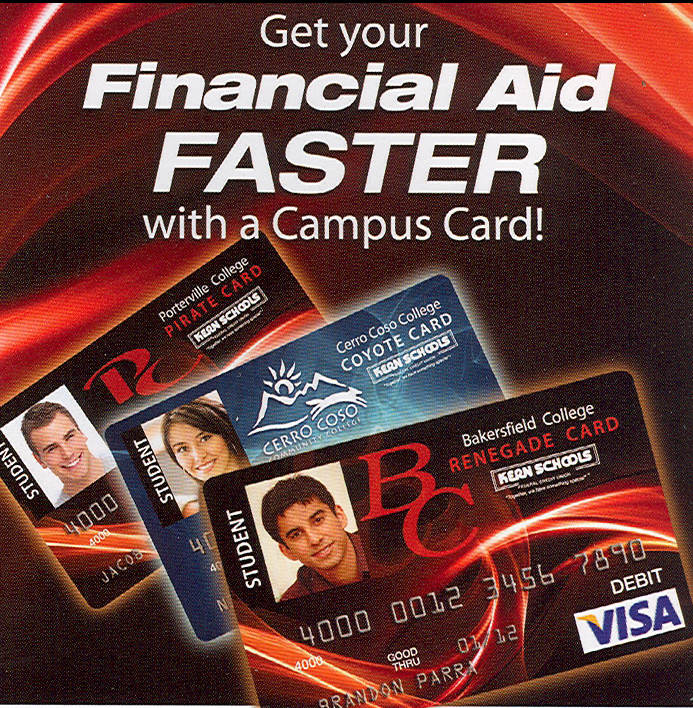